Chapter-02 (Lesson:01)
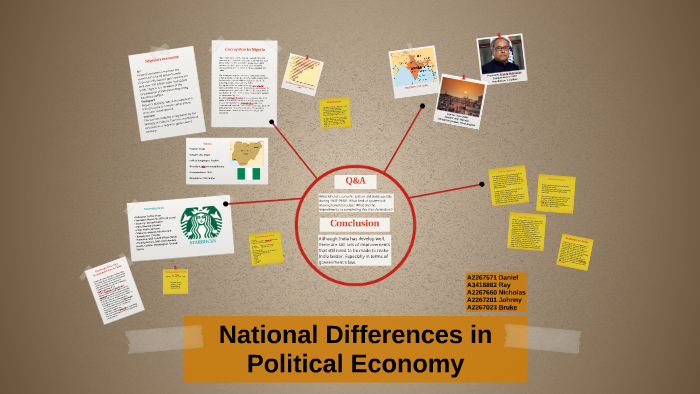 National Differences in Political Economy
Lesson Learning Objectives
What is political economy of a country?
Political system
Collectivism and individualism
Democracy and totalitarianism 
Economic system
Market economy
Command economy
Mixed economy
Legal system
Difference in legal system
Differences in contact law
What is the political economy of a country?
A country’s political economy refers to its political, economic, and legal systems
These systems are interdependent, and interact and influence each other
A country’s political system has major implications for the practice of international business   
This chapter will review these systems and explore how differences in political economy influence the benefits, costs, and risks associated with doing business in different countries.
[Speaker Notes: You probably already know that the political, economic, and legal systems of countries differ, but do you know why these differences are important to companies that do business in foreign markets?  
In this chapter, we’re going to explore these systems, known collectively as the political economy of a country, and what they mean for multinational enterprises.]
Political Systems
A political system - the system of government in a nation
Political systems can be assessed
in terms of the degree to which they emphasize collectivism as opposed to individualism
in terms of the degree to which they are democratic or totalitarian
[Speaker Notes: We’ll begin with political systems, or the system of government in a nation.  We can assess political systems using two dimensions.  First, the degree to which they emphasize collectivism as opposed to individualism, and second, the degree to which they are democratic or totalitarian.  
Keep in mind that these systems are interrelated.  So, a collectivistic system tends to be more totalitarian and an individualistic system tends to be more democratic.]
Collectivism and Individualism
Collectivism:
A system that stresses the primacy of collective goals over individual goals-
can be traced to the ancient Greek philosopher Plato
today, socialists support collectivism
When collectivism is emphasized, the needs of the society as whole are generally viewed as being more important than individual freedoms
Socialism:
Modern socialists trace their roots to Karl Marx
advocated state ownership of the basic means of production, distribution, and exchange
the state then manages the enterprises for the benefit of society as whole
[Speaker Notes: Let’s begin with the first dimension—collectivism and individualism.  Collectivism refers to a system that stresses the primacy of collective goals over individual goals.  In other words, in a collectivistic society, the needs of a society as a whole are generally viewed as being more important than individual freedoms.
Collectivism isn’t new --  we can trace it back to the ancient Greek philosopher, Plato.  In modern times though, collectivism is equated with socialism.]
Collectivism and Individualism
In the early 20th century, socialism split into communists and social democrats
communists believed that collectivism could only be achieved though revolution and totalitarian dictatorship
social democrats worked to achieve the same goals by democratic means
Many state-owned enterprises failed to succeed, and today, many nations are implementing privatization programs whereby state-owned enterprises to private investors.
Individualism: A political philosophy that suggests individuals should have freedom over their economic and political pursuits can be traced to Aristotle who argued that individual diversity and private ownership are desirable  
Individualism stresses:
individual freedom and self-expression
letting people pursue their own self-interests to achieve the best overall good for society
democratic systems and free markets
[Speaker Notes: Modern day socialists trace their roots to Karl Marx who argued that when individual benefits are not restricted, a few people benefit at the expense of many.  Marx claimed that successful capitalists got richer, while most workers earned only subsistence wages.  He believed that with state ownership of the basic means of production, distribution, and exchange, workers would be fairly compensated.  In other words, state owned enterprises could be managed to benefit society as a whole, rather than benefiting individual capitalists.]
Democracy and Totalitarianism
What is the difference between a democracy and totalitarianism?
Democracy - political system in which government is by the people, exercised either directly or through elected representatives
most common form today is representative democracy, where elected representatives vote on behalf of constituents
Totalitarianism - form of government in which one person or political party exercises absolute control over all spheres of human life, and opposing political parties are prohibited
[Speaker Notes: Now, let’s move on to the second dimension of political systems, the degree to which they are democratic or totalitarian.  You can think of these as being at opposite ends of a political spectrum where at one end, democracy is a political system in which government is by the people, and is exercised either directly or through elected individuals, and at the other end, totalitarianism, where one person or political party exercises absolute control over all spheres of life, and opposing political parties are forbidden. 
While we generally think of democracy as going hand-in-hand with individualism, and totalitarianism being associated with collectivism, gray areas do exist.  For example, China is still under totalitarian rule, but has adopted free market policies that tend to be associated with individualism. 
The most common form of democracy today is representative democracy, where elected representatives vote on behalf of constituents.  This is the type of system that is present in the U.S.  Some of the characteristics of democracies include freedom of expression, free media, regular elections, a fair court system, and free access to state information.  Of course, these freedoms do not exist in totalitarian systems.]
Democracy and Totalitarianism
In most totalitarian regimes
there is widespread political repression
there are no free and fair elections
media is censored
basic civil liberties are denied
challenges to the regime are prohibited
[Speaker Notes: Usually totalitarian regimes are characterized by widespread political repression, a lack of free and fair elections, censored media, and a lack of basic civil liberties.  It’s also hard to challenge this type of regime.  You may recall hearing about Google’s problems in China for example.  Google would like to provide Chinese citizens with the same search results it provides to citizens in democratic countries like the United States, but is finding that its efforts to do so are hampered by restrictions from the Chinese government.]
Democracy and Totalitarianism
There are four major forms of totalitarianism today:
Communist totalitarianism: advocates achieving socialism through totalitarian dictatorship  
Theocratic totalitarianism: political power is monopolized by a party, group, or individual that governs according to religious principles 
Tribal totalitarianism: a political party that represents the interests of a particular tribe monopolizes power 
Right wing totalitarianism: individual economic freedom is allowed but individual political freedom is restricted in the belief that it could lead to communism
[Speaker Notes: There are four major forms of totalitarianism.  Communist totalitarianism advocates achieving socialism through totalitarian dictatorship.  While this form of totalitarianism is declining worldwide, countries like Vietnam, Cuba, and North Korea still follow the philosophy. 
In a theocratic totalitarian system political power is monopolized by a party, group, or individual that governs according to religious principles.  You might think of countries like Saudi Arabia or Iran when you think of this type of system.  Both countries are greatly influenced by the principles of Islam, and both countries restrict political and religious freedom.
In a tribal totalitarian system a political party that represents the interests of a particular tribe monopolizes power.  This type of system is present in some African nations like Zimbabwe and Tanzania.
Finally, in a right wing totalitarian system individual economic freedom is allowed, but individual political freedom is restricted because it might lead to communism.  A nation’s military often backs this type of system.  Right wind totalitarianism has been declining since 1980, but you might recall its presence in Germany and Italy during the 1930s and 1940s.]
Economic Systems
Political ideology and economic systems are connected
There are three types of economic systems: the market economy, the command economy, and the mixed economy 
A free market system is likely in countries where individual goals are given primacy over collective goals
State-owned enterprises and restricted markets are common in countries where collective goals are dominant
[Speaker Notes: Now that we’ve explored the various types of political systems, let’s move on to economic systems.  Keep in mind that a nation’s political system and its economic system are connected.  
As we mentioned before, in countries where individual goals are given primacy over collective goals, free market systems are likely to exist, but in countries where collective goals are dominant, markets are likely to be restricted and state-owned enterprises are common.]
Market Economy
In a pure market economy the goods and services that a country produces, and the quantity in which they are produced is determined by supply and demand
Consumers, through their purchases, determine what is produced and in what quantity 
The role of government is to encourage free and fair competition between private producers
[Speaker Notes: There are three broad types of economic systems—the market economy, the command economy, and the mixed economy.  Let’s begin with the market economy where the goods and services that a country produces are privately owned and production quantities are determined by supply and demand.  
In a market economy, like the U.S., governments encourage free and fair competition and discourage monopolies.]
Command Economy
In a pure command economy the goods and services that a country produces, the quantity in which they are produced, and the price at which they are sold are all planned by the government
All businesses are state owned, and so have little incentive to control costs and be efficient
Because there is no private ownership, there is little incentive to better serve consumer needs
[Speaker Notes: In contrast to the market economy, in a command economy the goods and services that a country produces, the quantity in which they are produced, and the price at which they are sold are planned by the government.  Businesses are state-owned and the government allocates resources for the good of society as a whole.  However, because state-owned companies lack the profit incentive to be efficient and develop the new products that you find in market economies, command economies tend to stagnate.]
Mixed Economy
A mixed economy includes some elements of a market economy and some elements of a command economy
Governments tend to take over troubled firms that are considered to be vital to national interests
The number of mixed economies in the world today is falling
[Speaker Notes: Finally, a mixed economy includes some elements of a market economy and some elements of a command economy.  Governments often take control of industries that are considered vital to national interest.  Until their recent shift to market economies, France, Great Britain, and Sweden were mixed economies.]
Legal Systems
The legal system of a country refers to the rules, or laws, that regulate behavior, along with the processes by which the laws of a country are enforced and through which redress for grievances is obtained
A country’s legal system is important because
laws regulate business practice
laws define the manner in which business transactions are to be executed
laws set down the rights and obligations of those involved in business transactions
[Speaker Notes: Now, let’s move on to explore legal systems, or the rules that regulate behavior, along with the processes by which the laws of a country are enforced and through which redress for grievances is obtained.  
A country’s legal system is influenced by its political system.  As we discussed, countries that are collectivistic totalitarian states restrict private enterprise, while individualistic market economies are pro private enterprise and pro consumer.
The legal environment of a country is important because a country’s laws regulate business practice, define the manner in which business transactions are to be executed, and set down the rights and obligations of those involved in business transactions.  So, the legal system impacts the attractiveness of a country as an investment or a potential target market.]
Different Legal Systems
There are three main types of legal systems:
Common law - based on tradition, precedent, and custom found in most of Great Britain’s former colonies, including the United States
Civil law - based on a very detailed set of laws organized into codes found in over 80 countries, including Germany, France, Japan, and Russia
Theocratic law - based on religious teachings Islamic law is the most widely practiced
[Speaker Notes: There are three types of legal systems—common law, civil law and theocratic law.  The common law system, which evolved in England, and is now the system in most of Great Britain’s former colonies including the U.S., is based on tradition, precedent, and custom.  So, judges look at how previous cases have been treated to decide how to treat current cases.  Then, as new precedents are made, laws can be amended if necessary.  
The second type of legal system is civil law which is based on a detailed set of laws organized into codes.  This type of system, which is practiced in more than 80 countries including Germany, Japan, and Russia, is less adversarial than common law because under civil law, judges only have the power to apply the existing law, not interpret the law.
Finally, theocratic law is based on religious teachings.  You might already know that today, Islamic law is the most widely practiced theocratic law system in the world.  The foundation for Islamic law is the Koran which sets forth a set of morals that are intended to govern all aspects of life.  In practice, Islamic jurors and scholars are struggling to apply the foundations of Islamic law to the modern world, and many Muslim countries today are actually practicing Islamic law combined with common law or civil law.]
Differences in Contract Law
Question: How do common law and civil differ?
The two systems approach contract law (the body of law that governs contract enforcement) in different ways 
a contract - specifies the conditions under which an exchange is to occur and details the rights and obligations of the parties involved
In a common law state, contracts are very detailed will all contingencies spelled out
In a civil law state, contracts are shorter and much less specific
[Speaker Notes: You might be wondering why it is important for international companies to be familiar with the legal system in the countries in which they operate.  One key reason is because each system approaches the enforcement of contracts in a different way.  Remember that a contract is a document that specifies the conditions under which an exchange is to occur and details the rights and obligations of the parties involved. 
Contract law then is the body of law that governs contract enforcement.  You might expect from our earlier discussion that common law systems tend to spell out detailed contingencies related to the enforcement of a contract, while in civil law systems contracts tend to be much shorter because many issues are already covered in a civil code.  What does this mean for companies?  Well, compared to a civil law system, contracts in common law states will be more expensive to draw up, and contract disputes tend to be very adversarial.  However, in a common law system remember that the judge interprets the law with regard to the situation at hand, so there may be more flexibility in how a dispute is handled.]
Any Confusion?????

Thank you so much for your nice cooperation…...